North/Northeast Neighborhood Housing StrategyOversight Committee
November 9, 2017
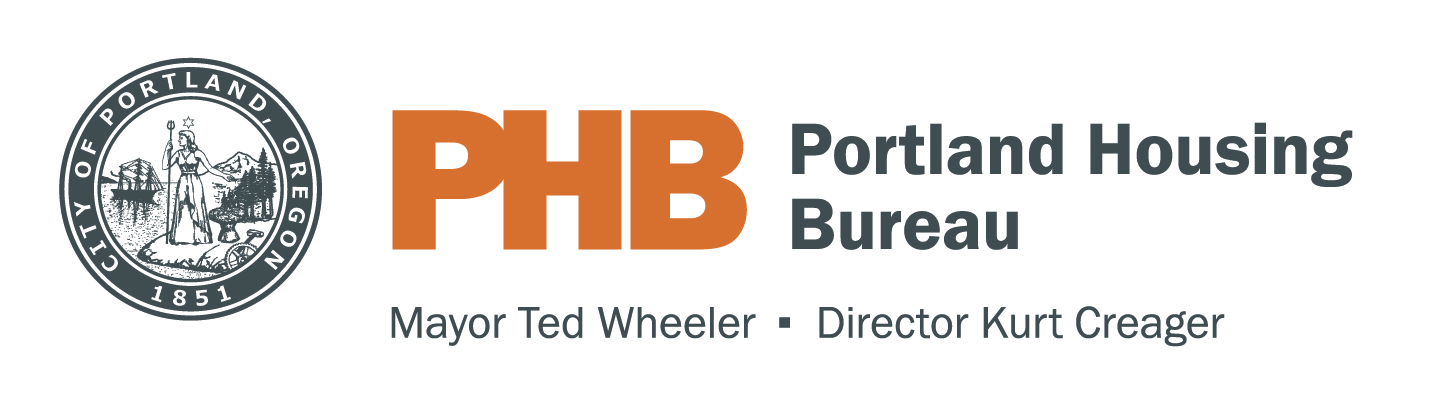 Habitat for Humanity
7513 N. Olin Street Condos
www.habitatportlandmetro.org
(503) 287-9529
Olin Condos Floor Plan
Three Bedroom [ $113,500 – $230,000]
2 Bath, 1,119 square feet
12 Units Available
[ First Floor ]
[ Second Floor ]



E
Olin Street Project Overview
10 homes to remain permanently  affordable to buyers at or below 80%  of Median Family Income

2 homes shall remain permanently  affordable to homebuyers eaming  between 80% and 100% of area  median income.

ALL homebuyers must qualify  under the N/NE Preference Policy
ALL families will be first  time homebuyers
First Mortgage Amounts and Families Served
35-60% Median Family Income - $113,500
A minimum of 6 townhomes will be sold to 35-60% MFI  families


61-80 Median Family Income - $190,000
A maximum of 4 townhomes will be sold to 61-80% MFI  families


81-100% Median Family Income - $230,000
A maximum of 2 townhomes will be sold to 81-100% MFI  families

E
Development Team
Developer and General  Contractor
Habitat for Humanity
Architect
Ankrom Moisan

Permanent Affordability  Partner
Proud Ground

Homeownership Counseling Partner
African American Alliance for Homeownership  Collaborative
E
Standard Features
Interior
Luxury vinyl flooring available in two color options  Tile backsplash in kitchen and bathroom
Custom cabinets and hardware (two color options)  Houses will have carpeted bedrooms (two color options)  Energy Recovery Ventilation system for circulation of  fresh clean air
Humidistat moisture detecting fans in bathrooms
Energy Star Refrigerator  Electric range/hood vent  Energy Star Dishwasher  Washer and dryer
Gas tankless water heater  Cadet heaters in each room for  independent temperature control
Exterior
Hardy Plank Siding - long lasting and more durable  than vinyl
Low Maintenance sod and native-plant landscaping  Bike Parking in Unit
ADA accessible units available  Double pane windows
Energy star rated doors and  windows
Finishes
We offer customized finish options to  make new houses feel like home.

Countertop, Backsplash and  Cabinetry Options
Three package options available for kitchen and  bathroom countertop and backsplash
Option of Light or Dark Cabinets

Flooring Options
Families will have the a light and dark option for both  carpet and the vinyl flooring
Bedrooms will be carpeted and families may choose  between carpet or vinyl plank flooring for the  remainder of the home
Green Features
Earth Advantage Certified Homes
WaterSense water fixtures
Energy Star certified appliances, exterior doors, and  windows
Light fixtures with LED bulbs  Double paned windows
Panasonic WhisperComfort ERVs and WhisperGreen  fans in all Habitat homes.
Drought-tolerant native plant landscaping  On-Site stormwater management
In addition, we work to use materials that are sustainably  sourced, recyclable and environmentally friendly, and  energy efficient whenever possible.
Between 2016 and 2017 Habitat sold a total of  20 Earth Advantage Platinum Certified homes,  and was named the 2017 Low Income Green  Home Builder of the Year
We also partner with NW Natural to provide gas service to the homes we build in areas  where service is available, and in exchange they donate on-demand gas water heaters for  each of our homes.
Powered by Volunteers
Built by the community
Habitat for Humanity will be  the Developer and General  Contractor
15,000 volunteer hours
2,000+ volunteers will  contribute to the project  Participation from  corporate, youth, faith, and  other community teams  Future Habitat homeowners  will work with neighbors and  community members to  contribute 300 hours of on  site Sweat Equity
Additional Subsidies and Funding
In Kind Donations
Whirlpool appliances, Malarkey Roofing, NW Natural  Water Heaters
Corporate Donations
SHOP and other public subsidies will be pursued.
Providing Job and Leadership Training for Portland
Portland YouthBuilders  Tivnu
Women Build
Other apprenticeship programs
Equity and Diversity in HFH Subcontracting
Minority Women Emerging Small Business (MWESB)
43%
of the contracts awarded at our 21 home  Helensview site went to MWESB.
per unit build went to MWESB
$23,383
Equity and Diversity in Hiring
Hiring for Diversity
of the 352 new9hire%s in 2016  were Section 3
21%
Staff Hires in 2017 were  people of color
Impact on Habitat Homeowners
Impact on children, multigenerational families, and  people with disabilities
of kids who grow up in Habitat homes in Oregon graduate from  high school,	17% higher than the statewide graduation rate.
92%
said their children's grades improved after moving into their  Habitat home
70%
90%
38
80%
say it was easy for their children to find a quiet place to study in  their new home
People with disabilities served
Can't imagine moving
Schedule
Project Timeline
Site Aquisition
August 2017
Site Demolition and Clearing	November 2017
Building Permits
February 2018
Home Buyers Identified	June 2018
Construction Completed
June 2019
Sale of Units
November 2019
5020 Condos5020 N. InterstateProud Ground in partnershipwith Habitat for HumanityPortland/Metro East
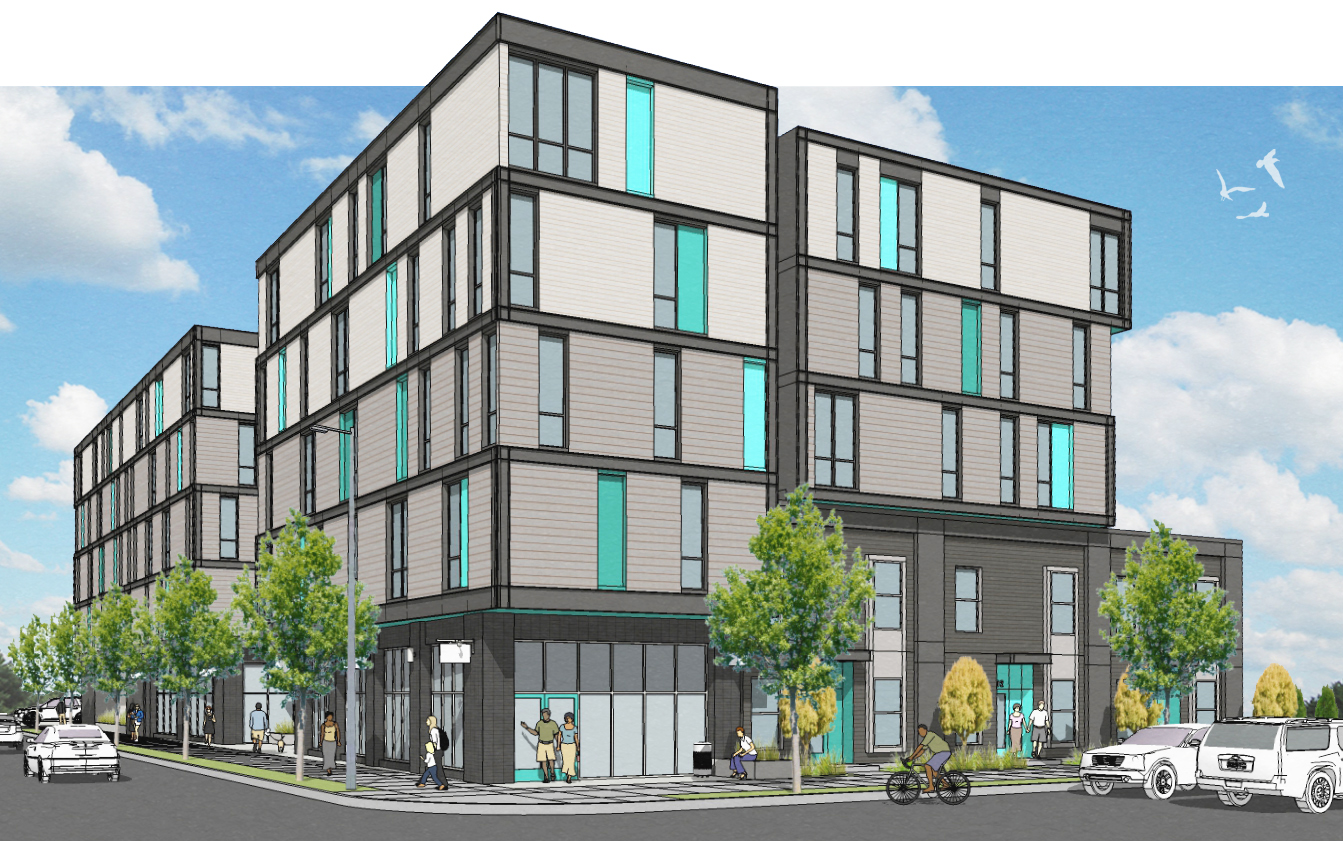 [Speaker Notes: Diane presents Overview]
Project Overview
Based on conceptual proposal, subject to change.
[Speaker Notes: Diane]
Affordability Levels
[Speaker Notes: Diane – Bring market rate comparisons]
Development Team
Proud Ground – Sponsor
Brings a 17-year history of providing working families, particularly families of color, with permanently affordable homeownership opportunities using the Community Land Trust model.

  
Habitat for Humanity – Lead Partner
One of the nation’s top performing Habitat affiliates and the only local organization consistently building and selling affordable homes to families earning 35-60% MFI, and working with these families to financially prepare them for successful homeownership.


JM Woolley & Associates – Owner’s Representative
A MWESB certified development services consulting firm with significant experience developing commercial and affordable housing projects and working on community economic development projects that seek to improve the livability and viability of urban neighborhoods like N/NE.
[Speaker Notes: Introduce team]
Development Team
Carleton-Hart Architecture – Architect
A minority certified architectural firm that brings deep experience in affordable housing, community engagement and neighborhood building to the team, with approximately 70% of its work being with non-profits organizations that provide affordable housing to the community.

 
LMC Construction – General Contractor
A general contracting firm that has had the construction and renovation of affordable housing projects throughout Oregon and Washington as one of its primary focuses since its inception, with a proven track record in completing projects that achieve or exceed MWESB participation, construction workforce hiring, and other community benefit goals.

 
Housing Development Center – Development Consultant
Housing Development Center (HDC) is a nonprofit committed to strengthening opportunities for low-income families and individuals by developing, preserving and sustaining affordable housing and community facilities. Serving nonprofits, housing authorities and public entities in Oregon, Washington and throughout the United States, HDC helps organizations and communities build a lasting foundation for meeting critical human needs.
[Speaker Notes: Intro team]
Collaborative Equity Focus
Proud Ground and Habitat for Humanity have been members of the AAAH Collaborative for over 3 years, together serving the needs of Preference Policy families and their communities
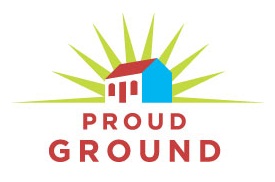 In total, 49% of Proud Ground homeowners are families of color
Over 69% of Proud Ground’s waitlist are households of color
The median income of Proud Ground homebuyers is 63% MFI
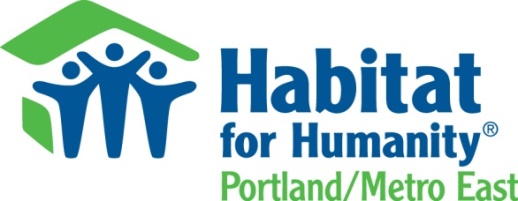 Habitat is the only homeownership organization consistently serving households as low as 35%-60% MFI
90% of households served in 2016 were families of color
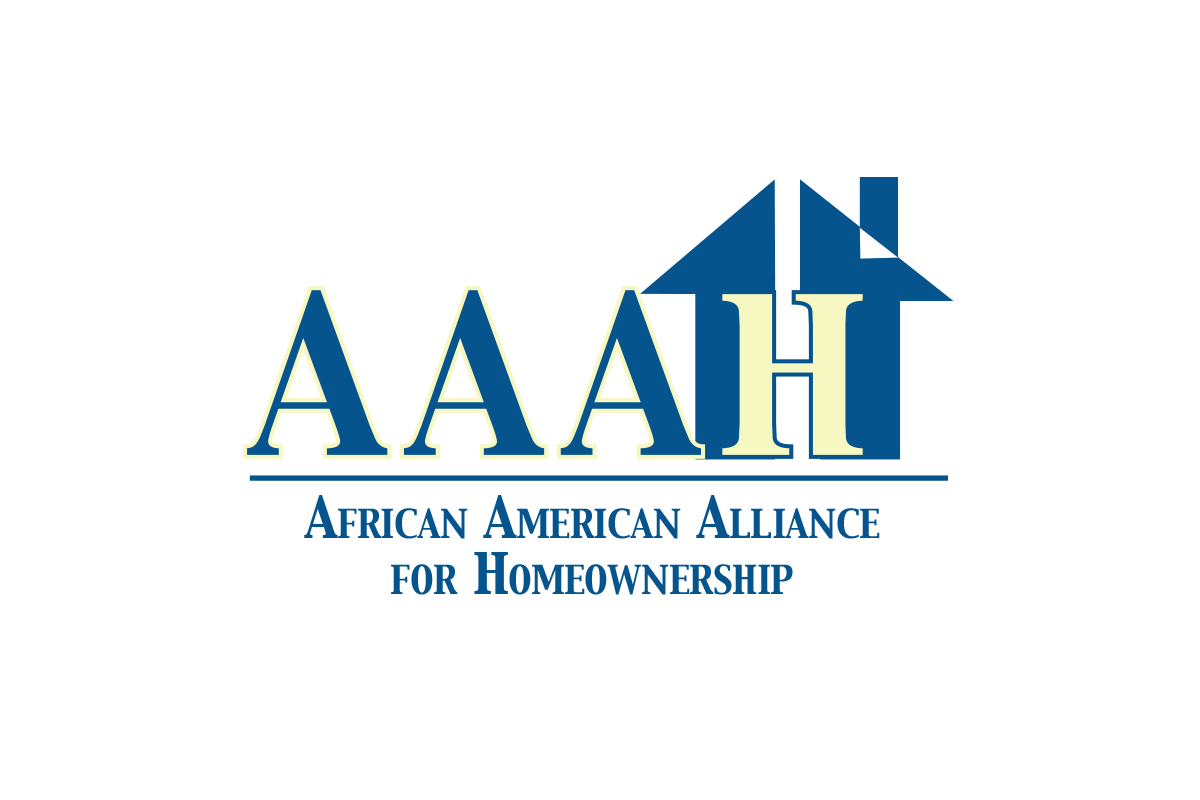 AAAH collaborative has experience working with and placing Preference Policy families in homeownership
Actively involved in all N/NE Neighborhood Housing Strategy and implementation activities.
[Speaker Notes: Diane]
Community Engagement
Targeted outreach meetings with community organizations including Urban League, NAACP, Black Parent’s Initiative, PAALF, SEI, POIC, KairosPDX, N/NE Neighborhood STEAM Coalition, local churches, PCRI, Hacienda CDC, and NAYA

Small focus groups series with prospective families to identify, prioritize, and inform their needs within the design and development process. 

Large focus group with neighborhood stakeholders to identify concerns, issues and input they may have about the design and development of the exterior of the project.

Attend neighborhood association meetings to discuss the project. 

An eco-charette session with the development team and families that have been identified as prospective buyers to identify sustainable features to include.

Naming process to engage local community stakeholders in naming the building.  

Regular project presentations to the N/NE Housing Oversight Advisory Committee.
[Speaker Notes: Diane introduces Jeana]
Community Benefits
The community’s needs is the driving force
of the project’s design and development
PROJECT ENGAGEMENT
Interactive community visioning and planning of design
Focus groups with clients and key stakeholders
Cross-cultural community outreach support

PROJECT DEVELOPMENT
Contractor’s Construction Diversity Plan focuses on MWESB bidding/hiring
Potential uses of commercial space to be open to community input
Committed to community engagement in all stages of development

LONG-TERM COMMUNITY BENEFITS
Permanent affordability guaranteed for next generations of N/NE residents
First-floor commercial space aimed at resident-supportive business or         non-profit activates economic development and activity in the area
One-time subsidy investment, while also leveraging other private/public funds
Post-purchase counseling ensures continued track record of zero foreclosures
[Speaker Notes: Jeana]
Project Schedule
[Speaker Notes: Jeana]
Project Schedule
[Speaker Notes: Jeana]
Project Schedule
[Speaker Notes: Jeana]
Project Design & Sustainability Features
Project Features 

Attractive, family friendly, cost efficient design and materials
  
Designed to LEED GOLD standards to promote comfort, durability, and cost efficiency for families who live in the units
 
Sustainable features including energy efficient mini-split HVAC systems, energy efficient lighting fixtures and appliances, low-flow plumbing fixtures, low VOC and durable interior finishes and materials to promote healthy indoor air quality
 
All units include dishwasher, refrigerator, stove, microwave, and washer/dryer
 
Enclosed bike parking and raised box landscaping 

On light rail, increasing public transportation access and use
 
1,400 sq. ft. protected outdoor play area for families with small children and access to additional public park space within two blocks walking distance.
[Speaker Notes: Jeana]
5020 CondosDiscussion Points& Questions
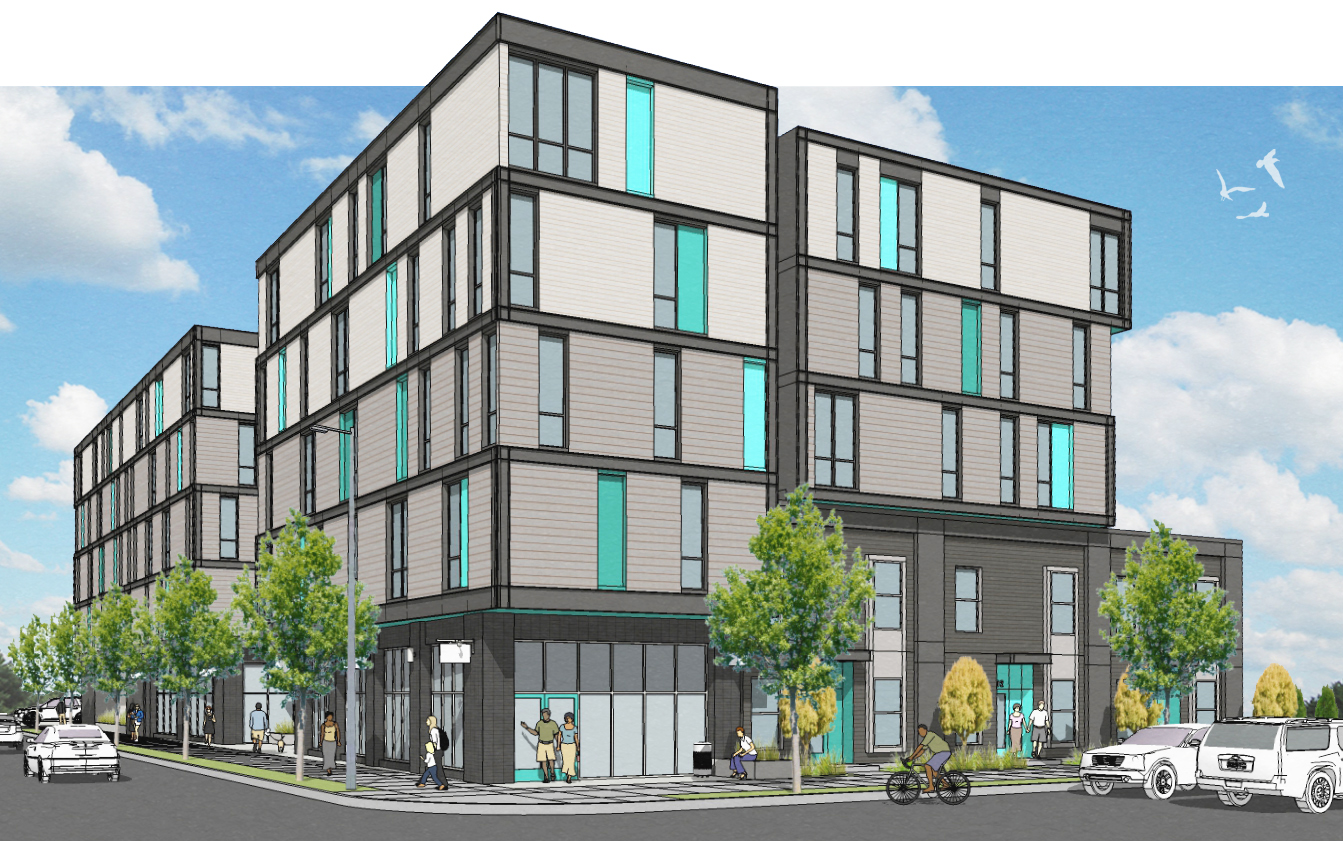 [Speaker Notes: Introduce Chelsea – Answer Questions]
PCRI – King + Parks ApartmentsDevelopment Team Update
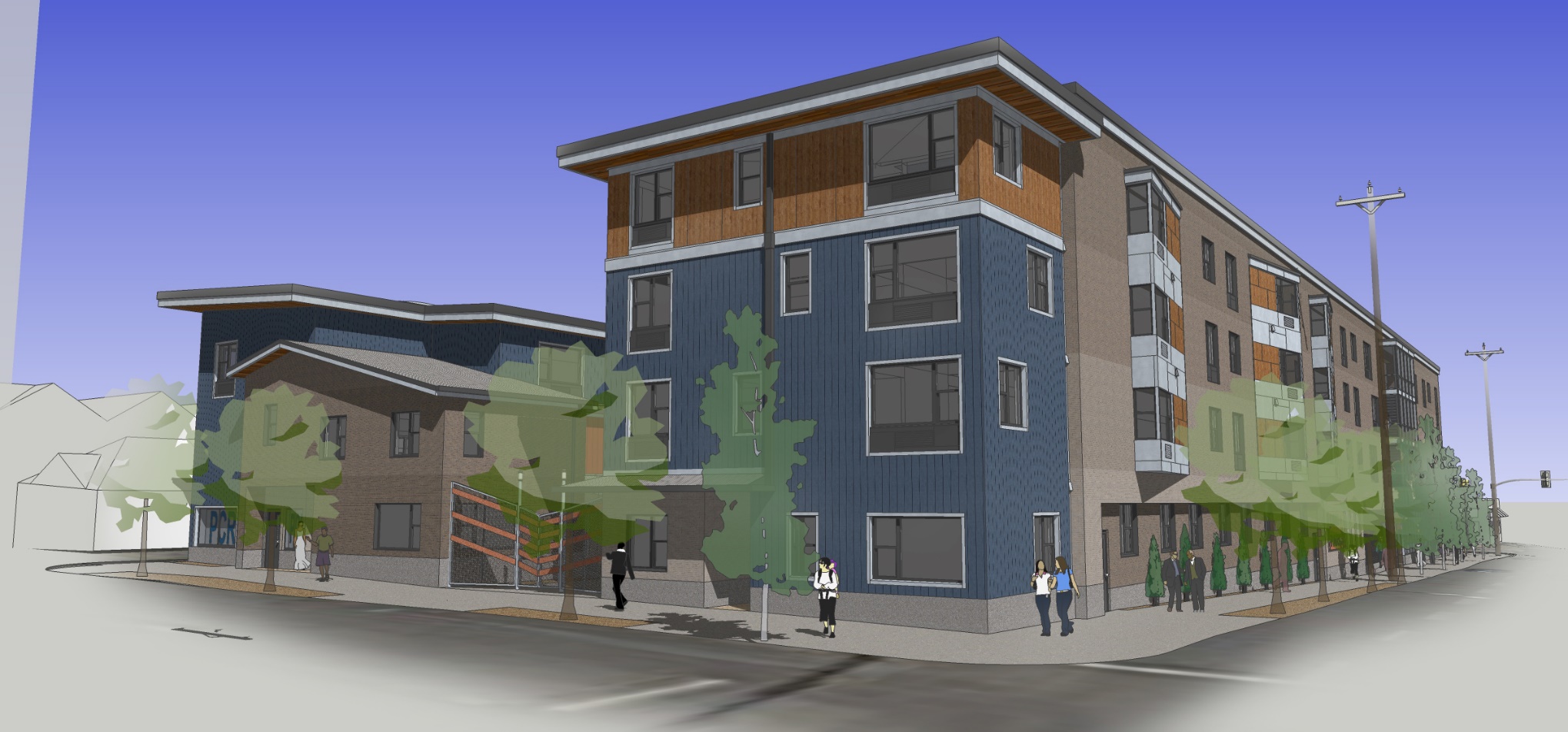 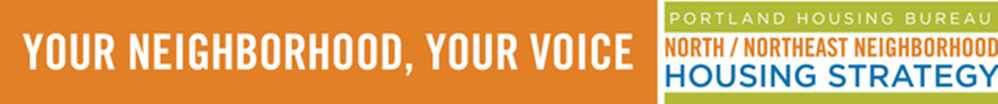 King + Parks Apartments Summary
Development Team
Architect: Merryman Barnes Architects (WBE)
Contractor: Colas Construction (MBE)
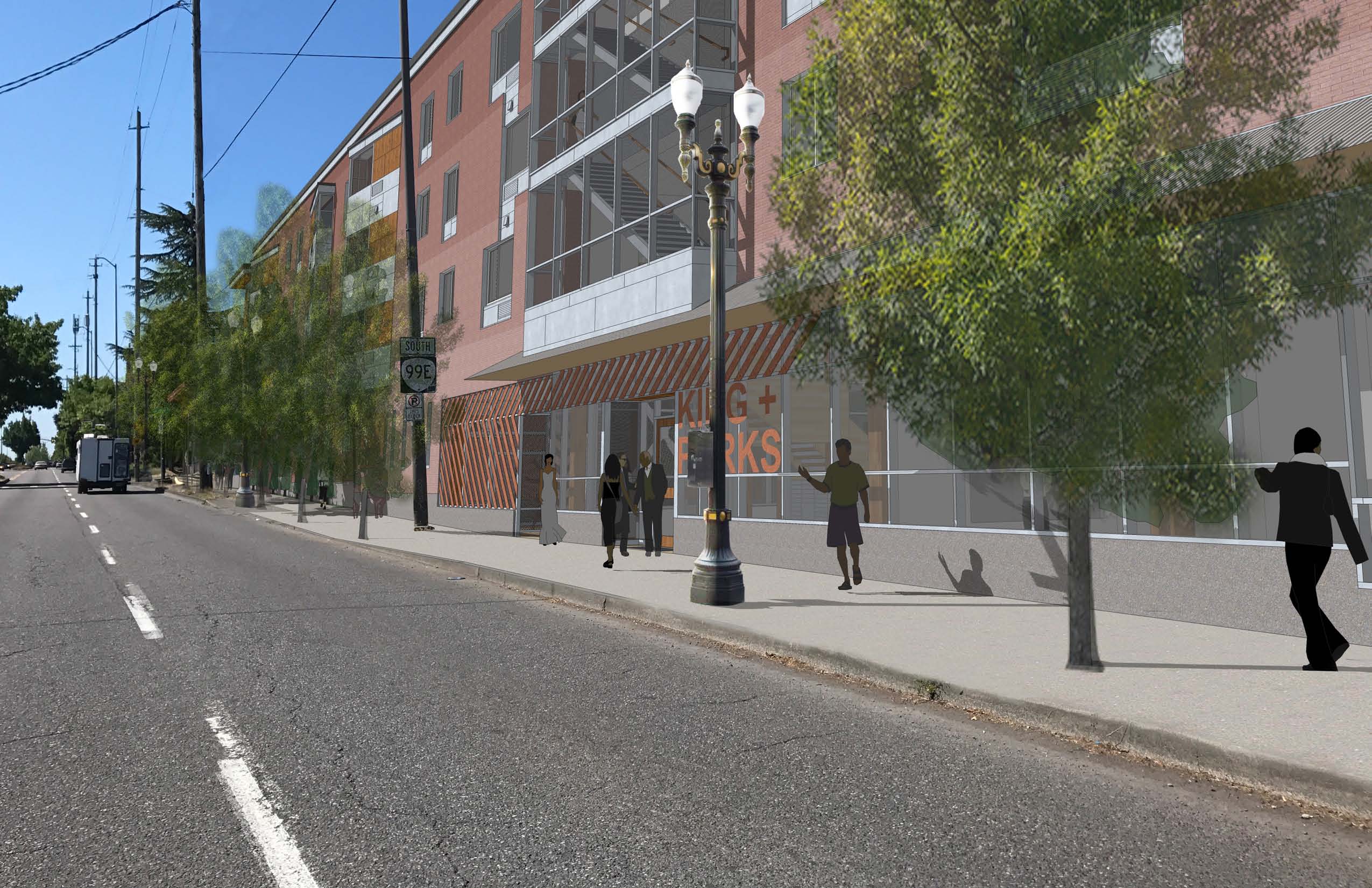 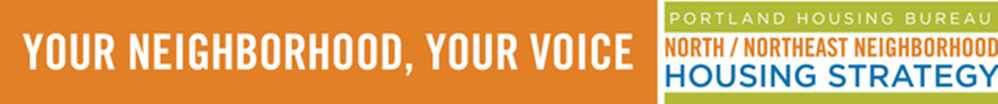 King + Parks: Development Timeline
1/2016: 	PHB NOFA Application Submitted
4/2016: 	Initial PHB NOFA Awards Announced
5/2016: 	PCRI Awarded Development of Site
PHB Requested PCRI apply for 9% LIHTC
9/2016: 	OHCS 9% LIHTC Application Submitted
11/2016: 	OHCS Award Announced (King + Parks not selected)
4/2017: 	OHCS Announces 9% LIHTC Award for King + Parks
5/2017: 	PCRI Submits for Public Works Permitting
6/2017: 	Additional Credits Awarded for reduced LIHTC pricing
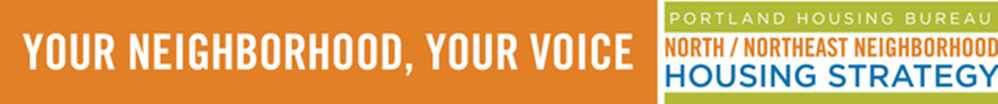 [Speaker Notes: OHCS: King Parks is 1 of 3 Portland developments submitted, but is ranked #2 and not funded.]
King + Parks: Projected Unit Mix
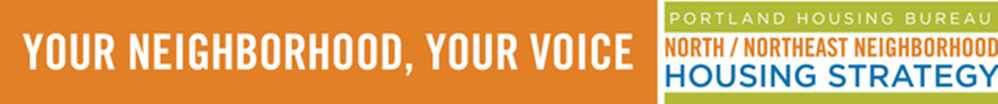 King + Parks Apartments Summary
Amenities:
Open courtyard with play area
Ground floor community room
Laundry on each floor
Less than one block from PCRI office, services
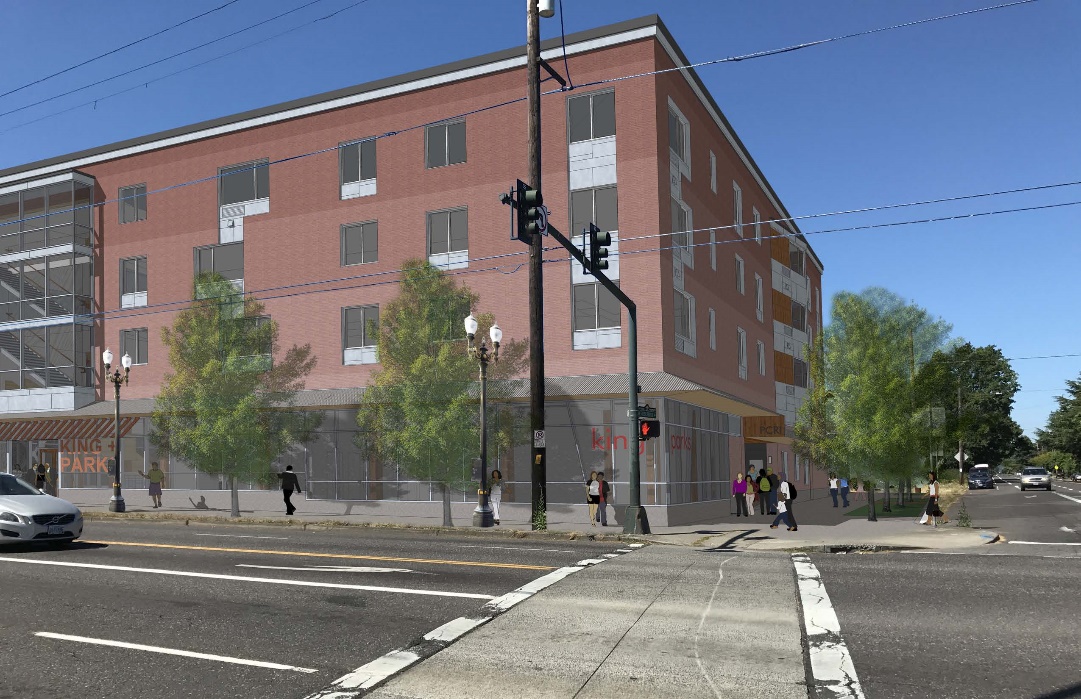 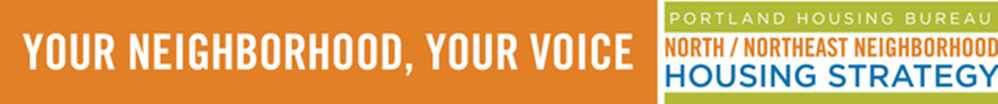 King + Parks: Development Status
Community Engagement:
Multiple neighborhood association meetings
Direct outreach to neighbors
Ongoing open communication & one-on-one meetings with interested stakeholders

Check Points:
Community Design Standards (no design review)
Public Works Permits – 60% submission by 12/17
Building Permits – est. submission 12/17
Finalize details of finance structure – 11/17
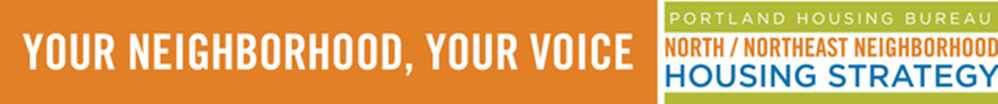 King + Parks: Development Status
Construction/Financing Timeline
Closing for Financing: March/April 2018
Construction Start: April 2018
Construction Period: 14 months
Completion: August 2019
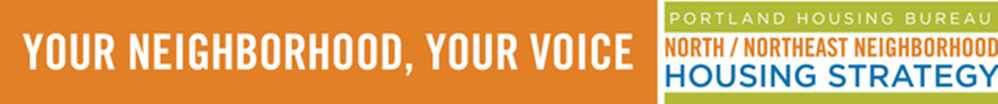 ACCESSORY DWELLING UNITPILOT LOAN PROGRAM
Program Overview
A loan program designed to assist low-income, long time homeowners in retaining their home, thereby reducing displacement, by creating a fully permitted accessory dwelling unit (ADU)
ADU Uses
Flexible uses
Family member
Live-in caregiver
Downsize, and rent the primary home
Non-regulated rents
Cannot be used as a short-term rental.
Loan Terms
$80,000 Maximum loan amount
15-year 0% Interest loan
180 equal monthly payments
Assumable by family member
Secured by a lien on title
Up to $15,000 additional for Home Repairs
Silent / No Payments
Forgiven after 15 years
Loan Qualifications
Current on Mortgage payments
Current on property taxes or in Tax Deferment Program
Have enough home equity to secure loan amount.
Debt to Income ratio up to 60%
No Reverse Mortgages
Eligible Applications
Current Homeowner
Household income under 120% AMI
Purchased home prior to August 2000
- OR -
Purchased a home that has been in the family prior to August 2000
Eligible Properties
Located in Interstate Corridor Urban Renewal Area
Single-family detached owner occupied unit
Home has a basement with a minimum of 500 sq. feet.
Primary unit in safe and habitable condition or able to be improved to program standards within available funding limits.
Why Only Basements
Lowest overall cost on average
Allows for program focus 
Develops efficiency
Allows for expansion rather than contraction
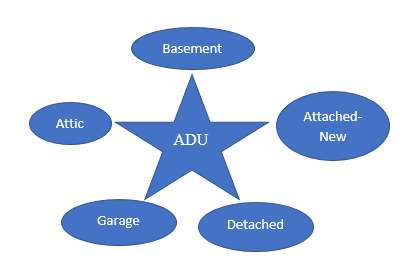 Program Requirements
Complete landlord education
Register as a business with the City of Portland
Sign agreement for loan terms and program restrictions.
Supportive Services
Budget and Program Review
Property Inspection and Assessment
Metro HomeShare
Income Tax Education
Landlord Education
Community Partners
Outreach
PHB will send out a mass mailing to all home owners in the ICURA
PHB will send out a second targeted mailing to identified homes that could qualify
Communicate with community partners to share with their clients.
Questions?
North/Northeast Neighborhood Housing StrategyOversight Committee
November 9, 2017
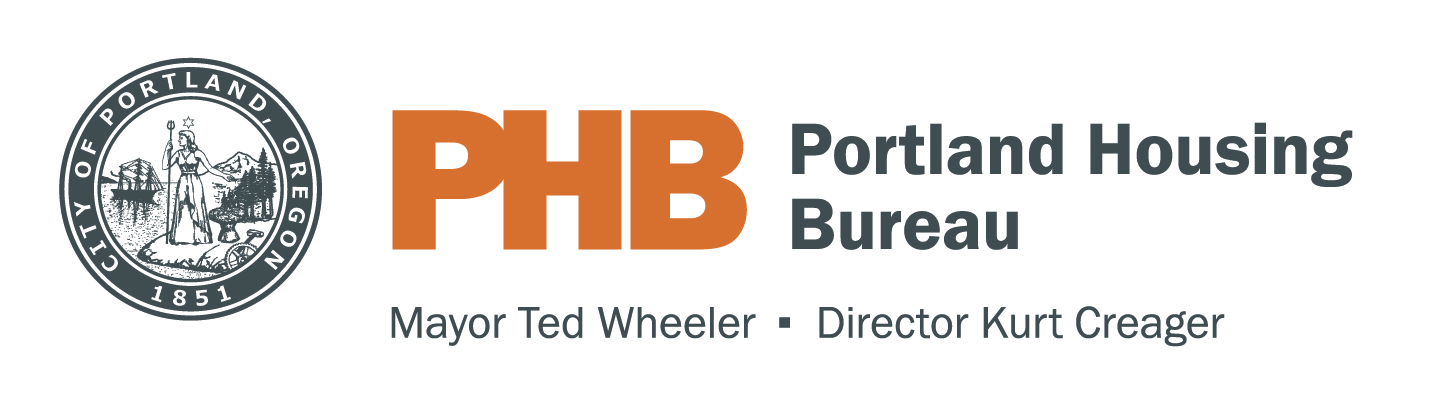